মাল্টিমিডিয়া ক্লাসে সবাইকে
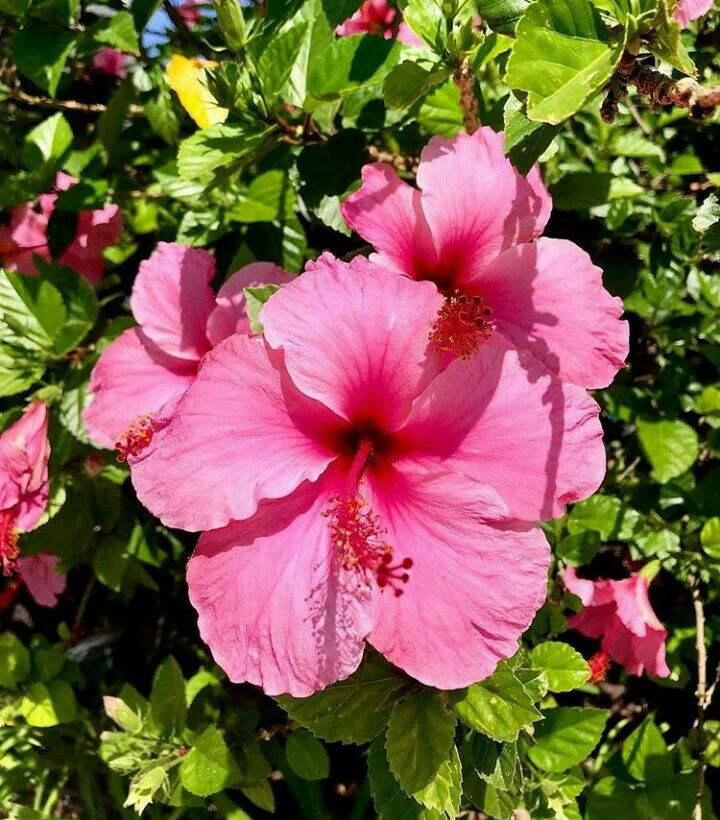 ত
ম
গ
স্বা
পরিচিতি
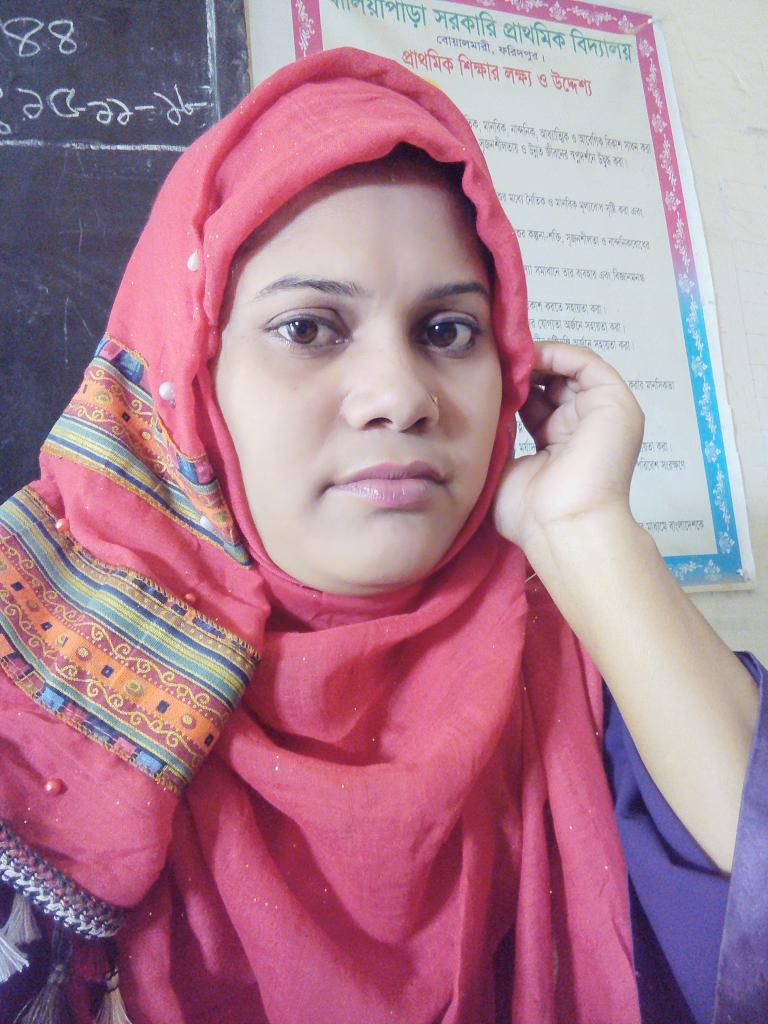 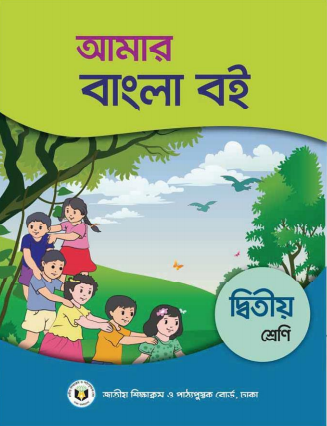 শ্রেনি: ২ য়
বিষয়: বাংলা
অধ্যায়-৮,পাঠ-২
সময়: ৪০ মিনিট
তারিখ:০০/০৭/২০২১
শারমিন জামান
সহকারি শিক্ষক
গোহাইলবাড়ি স: প্রা: বি:
বোয়ালমারী,ফরিদপুর।
Email:zamansharmin03@gmail.com
পূর্বজ্ঞান যাচাই
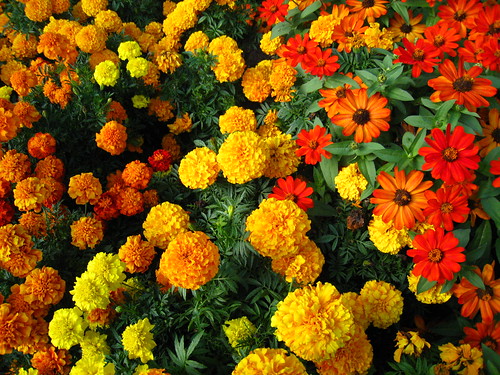 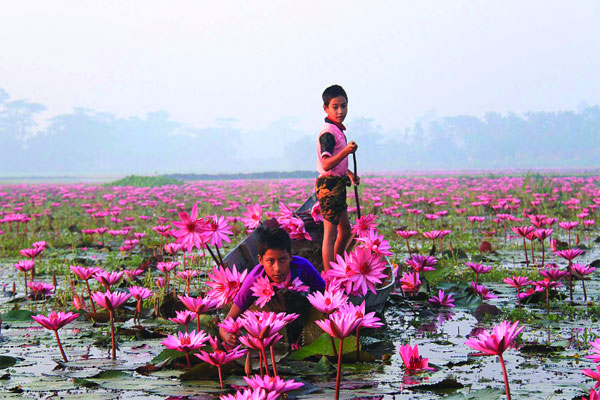 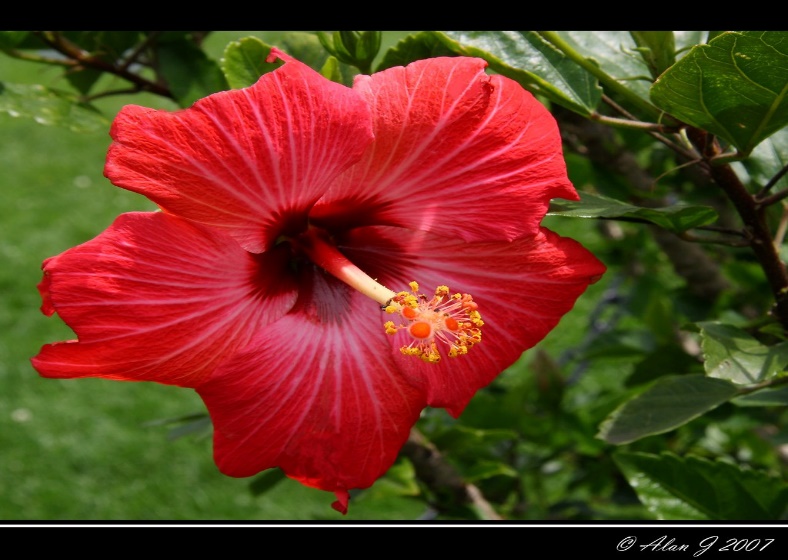 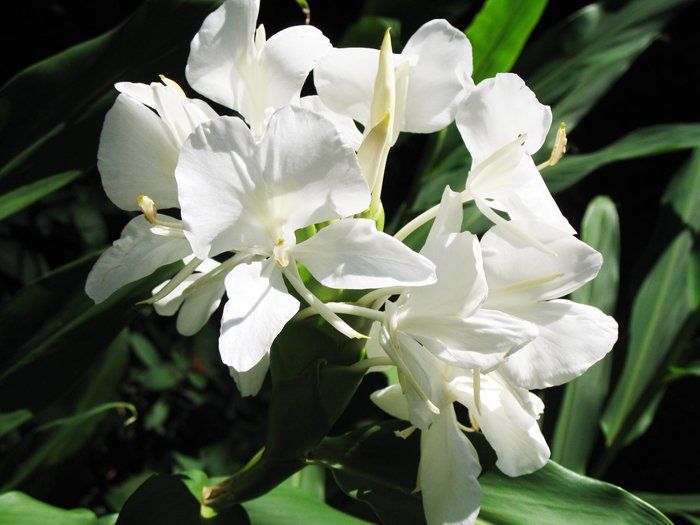 ছবিগুলোতে কি দেখতে পাচ্ছো?
আজ পড়ার বিষয় কি হতে পারে?
কি কি ফুল দেখতে পাচ্ছো?
আজ আমরা পড়বো
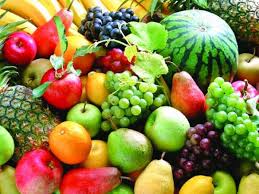 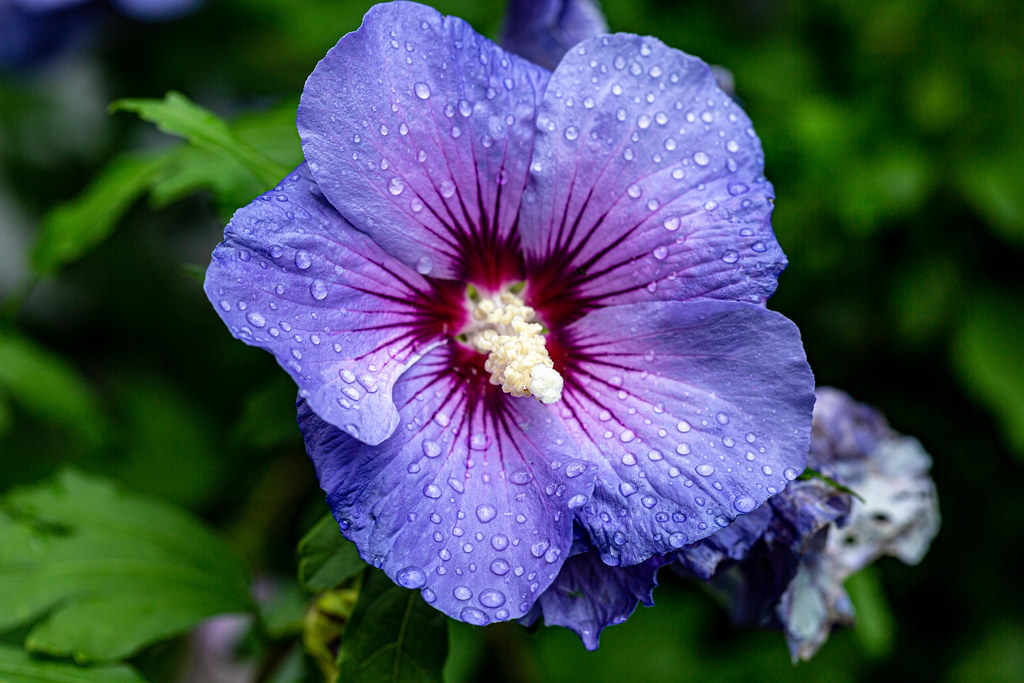 নানা রঙ্গের ফুলফল
শিখনফল
পাঠ শেষে শিক্ষার্থীরা যা শিখবে...
১.১.১ শোনা: বাক্য ও শব্দে ব্যবহৃত বাংলা যুক্তবর্ণের ধ্বনি শুনে মনে রাখতে পারবে।
১.১.১ বলা: শব্দে ব্যবহৃত বাংলা যুক্তবর্নের ধ্বনি স্পষ্ট শুদ্ধভাবে বলতে পারবে।
২.৫.৩ পড়া: বর্ণনামূলক বিষয় পড়তে পারবে।
১.৪.১ লেখা: যুক্তব্যঞ্জন ভেঙ্গে লিখতে পারবে।
পাঠ্য বই সংযোগ
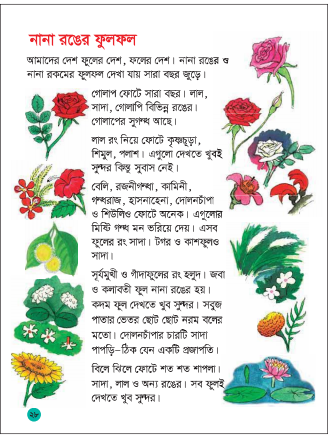 আমি সকল শিক্ষার্থীকে পাঠ্য বইএর ২৮ পৃষ্ঠা খুলতে বলবো।
শিক্ষকের আর্দশ পাঠ
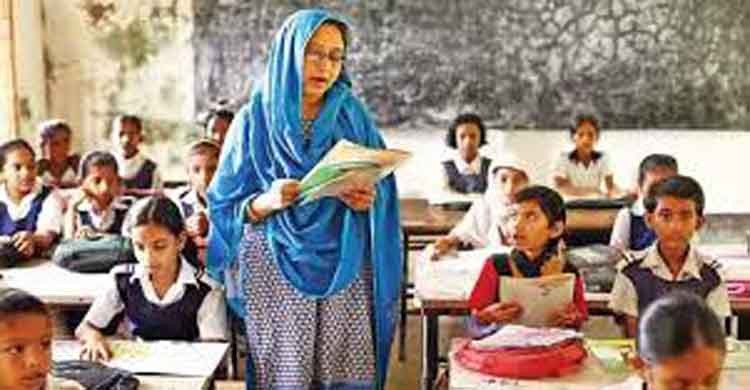 আমি কয়েকবার পড়ি সবাই হাতের আঙ্গুল দিয়ে আমার সাথে পড়া মিলিয়ে নাও
শিক্ষক শিক্ষার্থীর মিলিত পাঠ
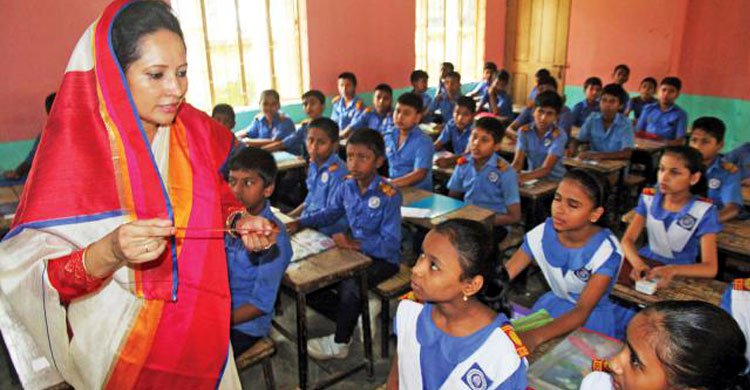 আমি পড়ি তোমরাও আমার সাথে পড়ো।
শিক্ষার্থীদের সরব পাঠ
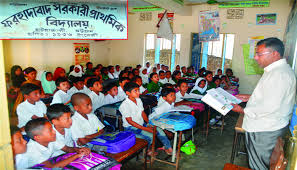 তোমরা নিজেরা কয়েকবার পাঠ্যাংশ পড়ো।
নিচের ছবিগুলো মনোযোগ সহকারে দেখ
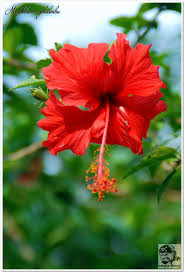 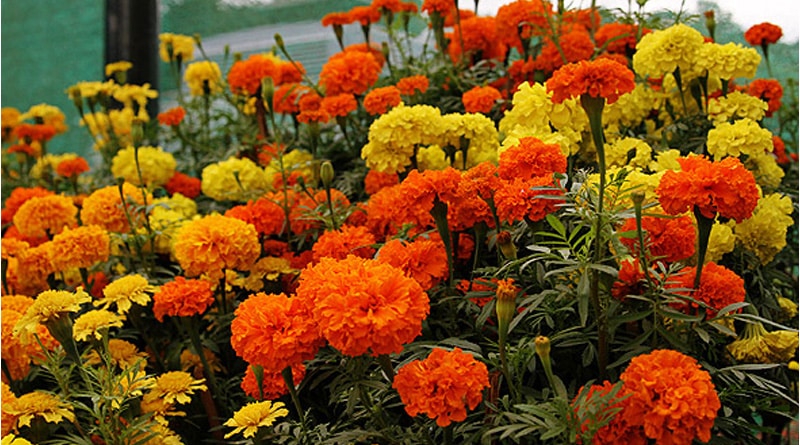 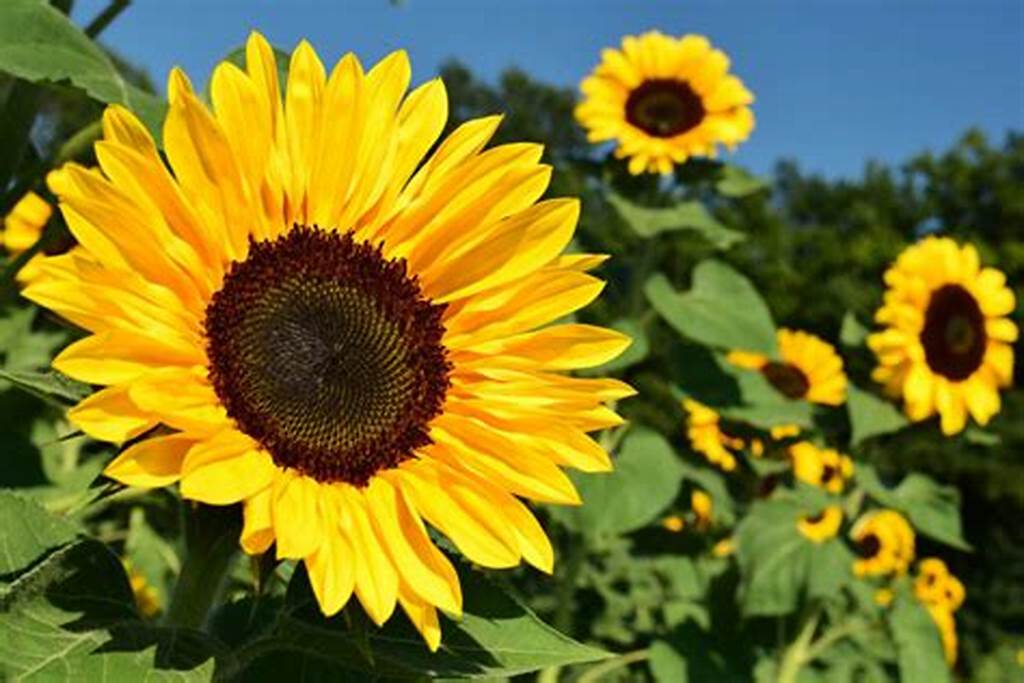 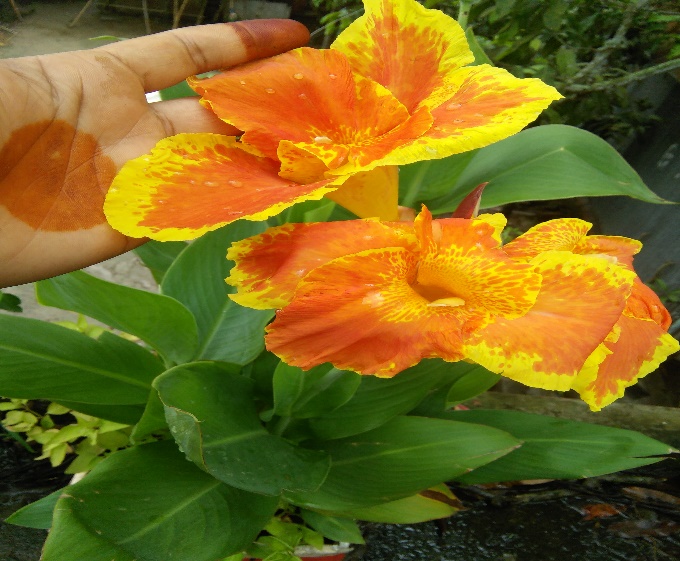 গাঁদা
সূর্যমুখী
কলাবতী
জবা
কি কি ফুল দেখতে পাচ্ছ?
সূর্যমুখী ও গাঁদা ফুলের রং হলুদ।কলাবতী ও জবা ফুল নানা রঙ্গের হয়।
নিচের ছবিগুলো মনোযোগ সহকারে দেখ
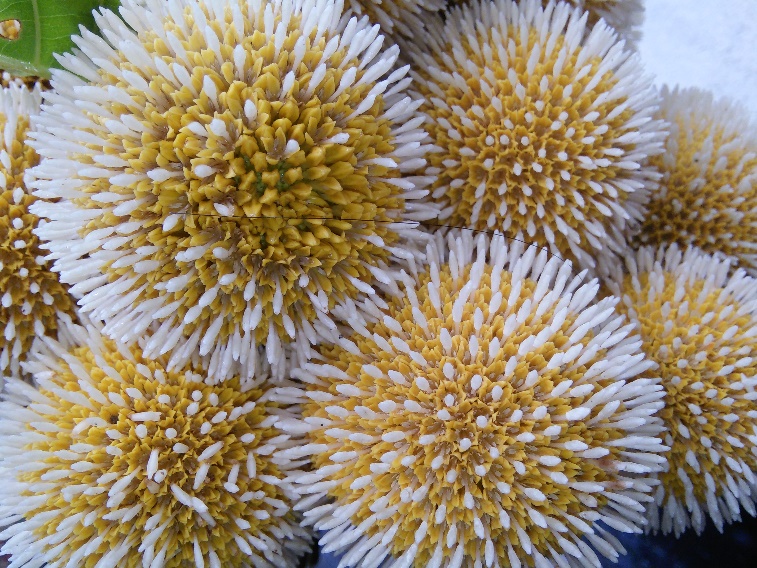 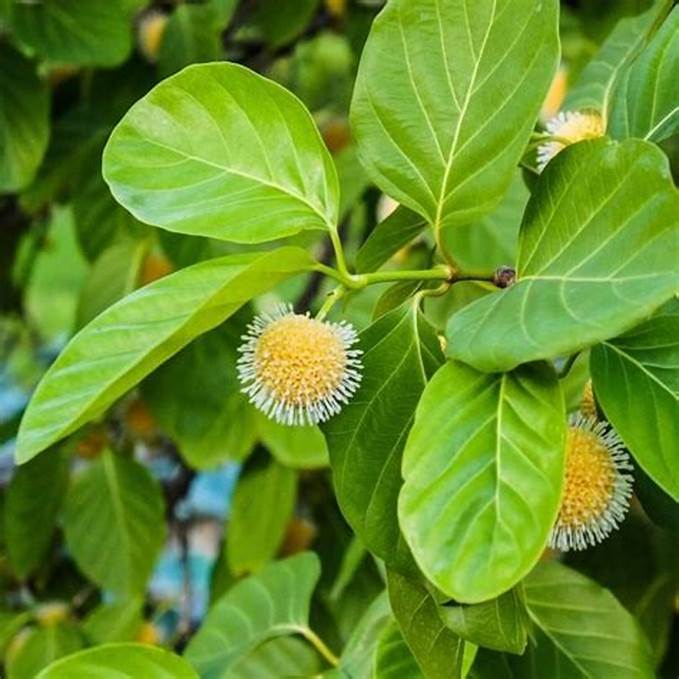 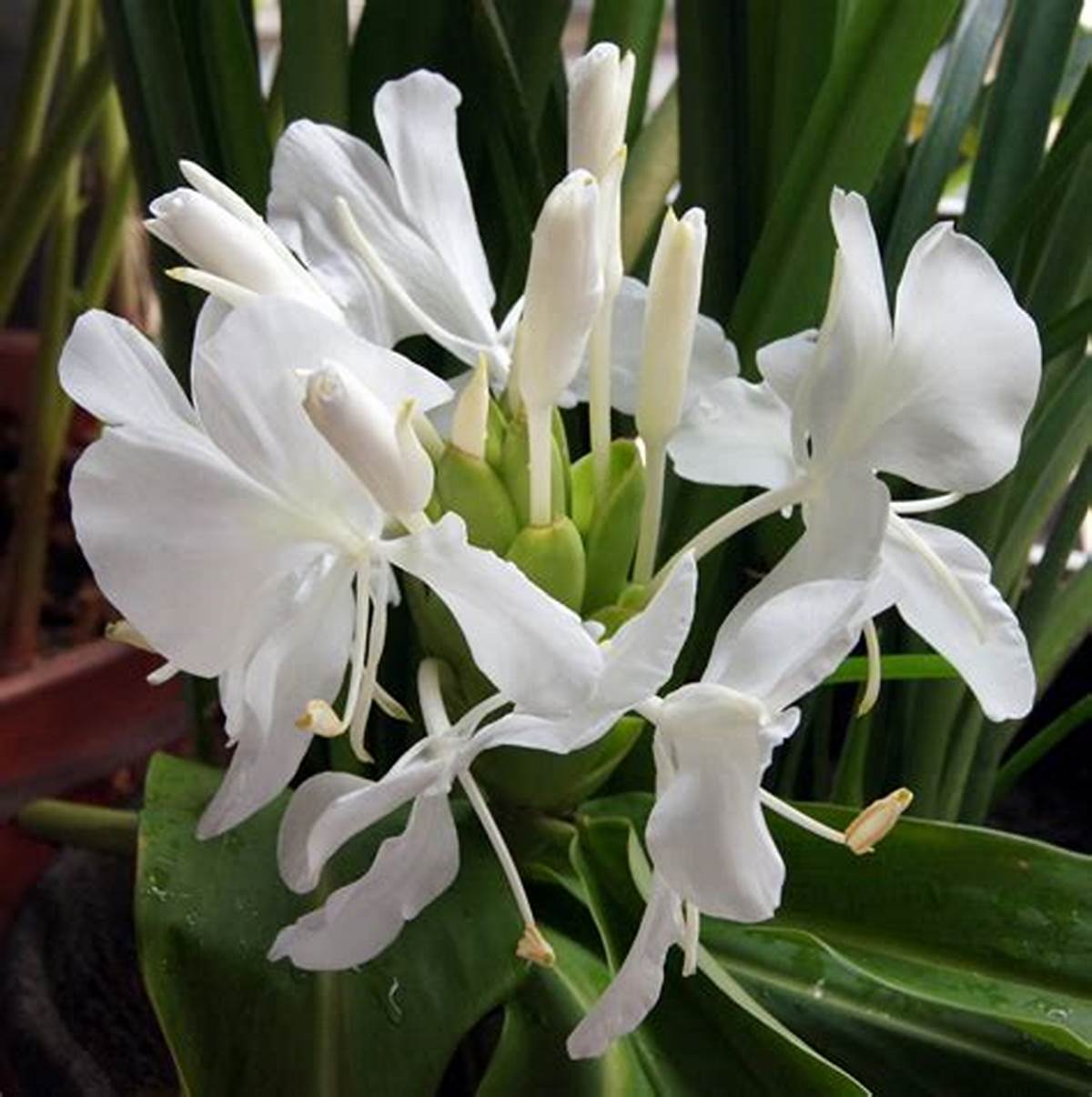 কদম
দোলনচাঁপা
কদম
কি কি ফুল দেখতে পাচ্ছো?
কদম ফুল দেখতে খুব সুন্দর।সবুজ পাতার ভিতর  ছোট ছোট নরম বলের মতো।
দোলনচাঁপার চারটি সাদা পাপড়ি,ঠিক যেন একটা প্রজাপতি।
নিচের ছবিগুলো মনোযোগ সহকারে দেখ
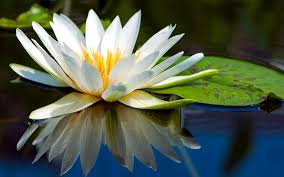 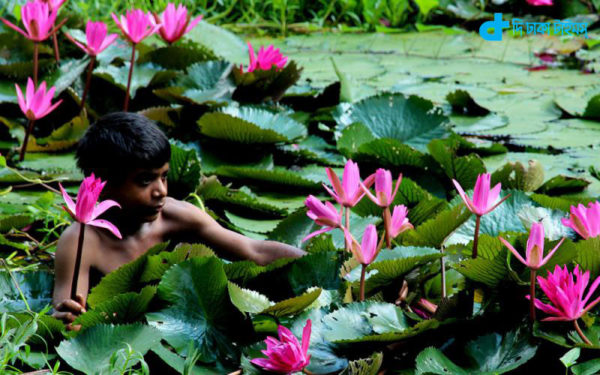 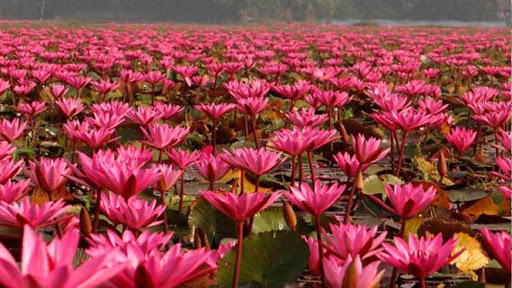 সাদা শাপলা
লাল শাপলা
লাল শাপলা
কি কি ফুল দেখতে পাচ্ছো?
বিলে ঝিলে ফোটে শত শত শাপলা।লাল,সাদা ,অন্য রঙ্গের।সব ফুলই দেখতে খুব সুন্দর।
এসো আমরা যুক্তবর্ণ  চিনে নিই এবং যুক্তবর্ণ দিয়ে তৈরি করা নতুন শব্দ পড়ি
ন +দ
সু
ন্দ
র
ন্দ
আনন্দ
একক কাজ
নিজের ছবিগুলো দেখে ফুলের নাম তোমাদের খাতায় লিখ
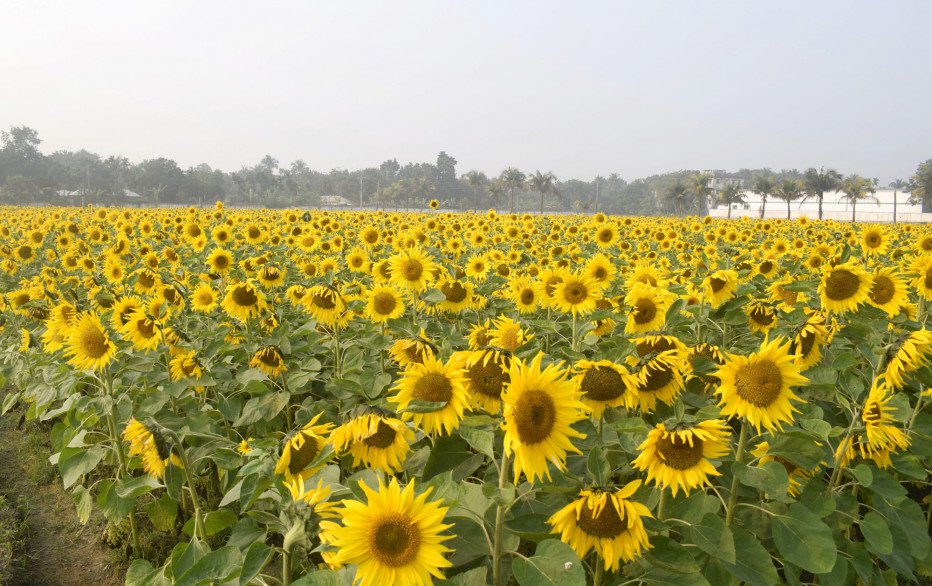 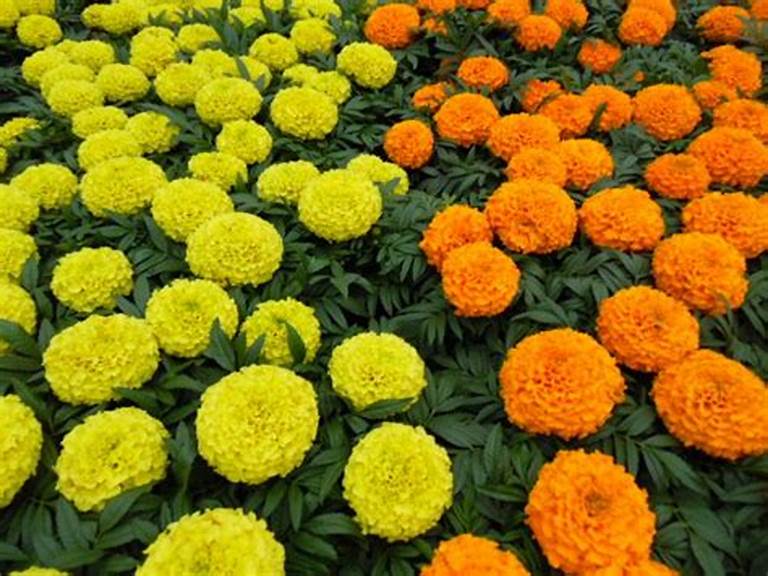 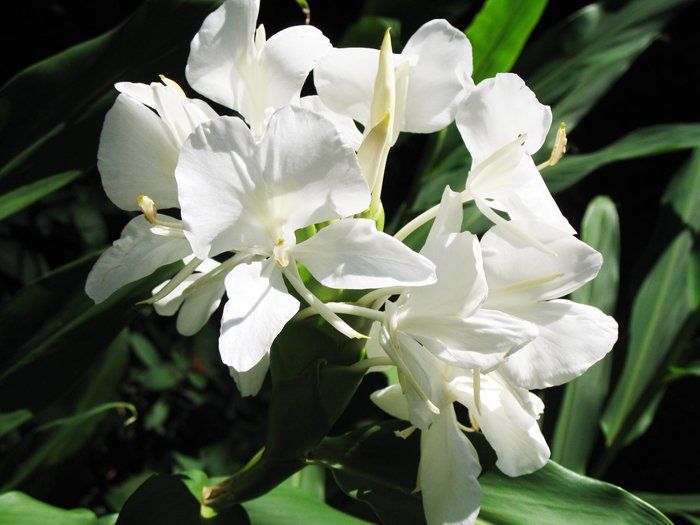 জোড়ায় কাজ
এসো আমরা পড়ার অংশ থেকে দুইটি বাক্য গঠন করি।
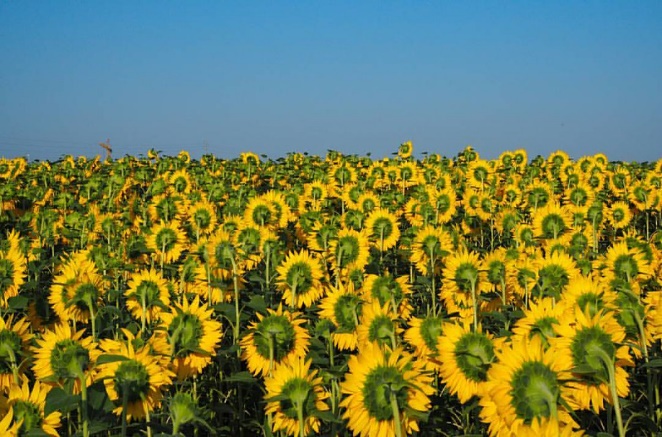 সূর্যমুখী
সূর্যমুখী ফুলের রং হলুদ
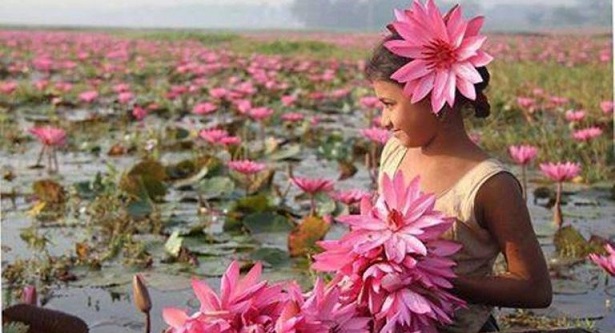 বিলে ঝিলে নানা রকমের শাপলা ফোটে।
বিলে ঝিলে
দলীয় কাজ
এসো আমরা ফুলের ছবি দেখে কোন ফুলের কোন রং তা মিলাই
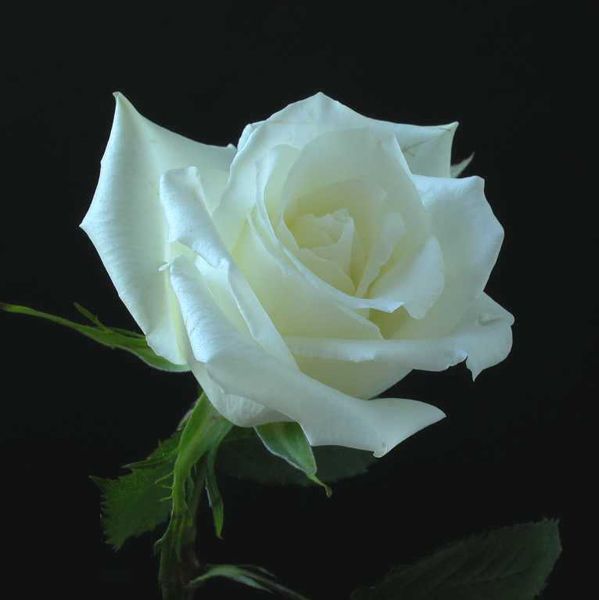 গোলাপি
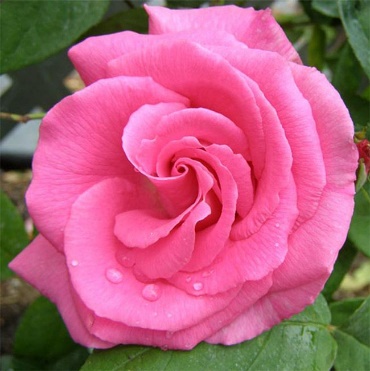 লাল
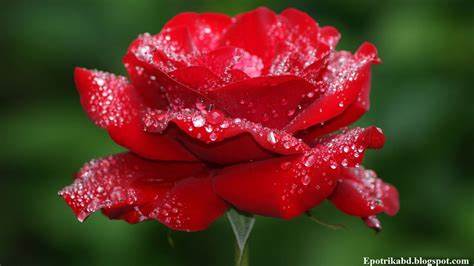 সাদা
দলীয় কাজ
তোমরা ৪ জন করে দলে বসো ও কোনটা কি রং এর জবা তা আলোচনা করে আমাকে বলো।
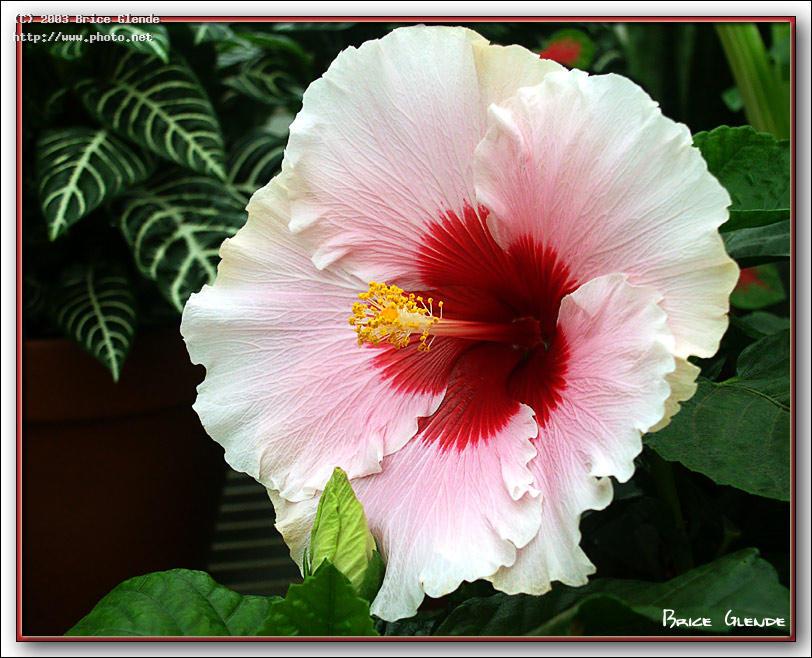 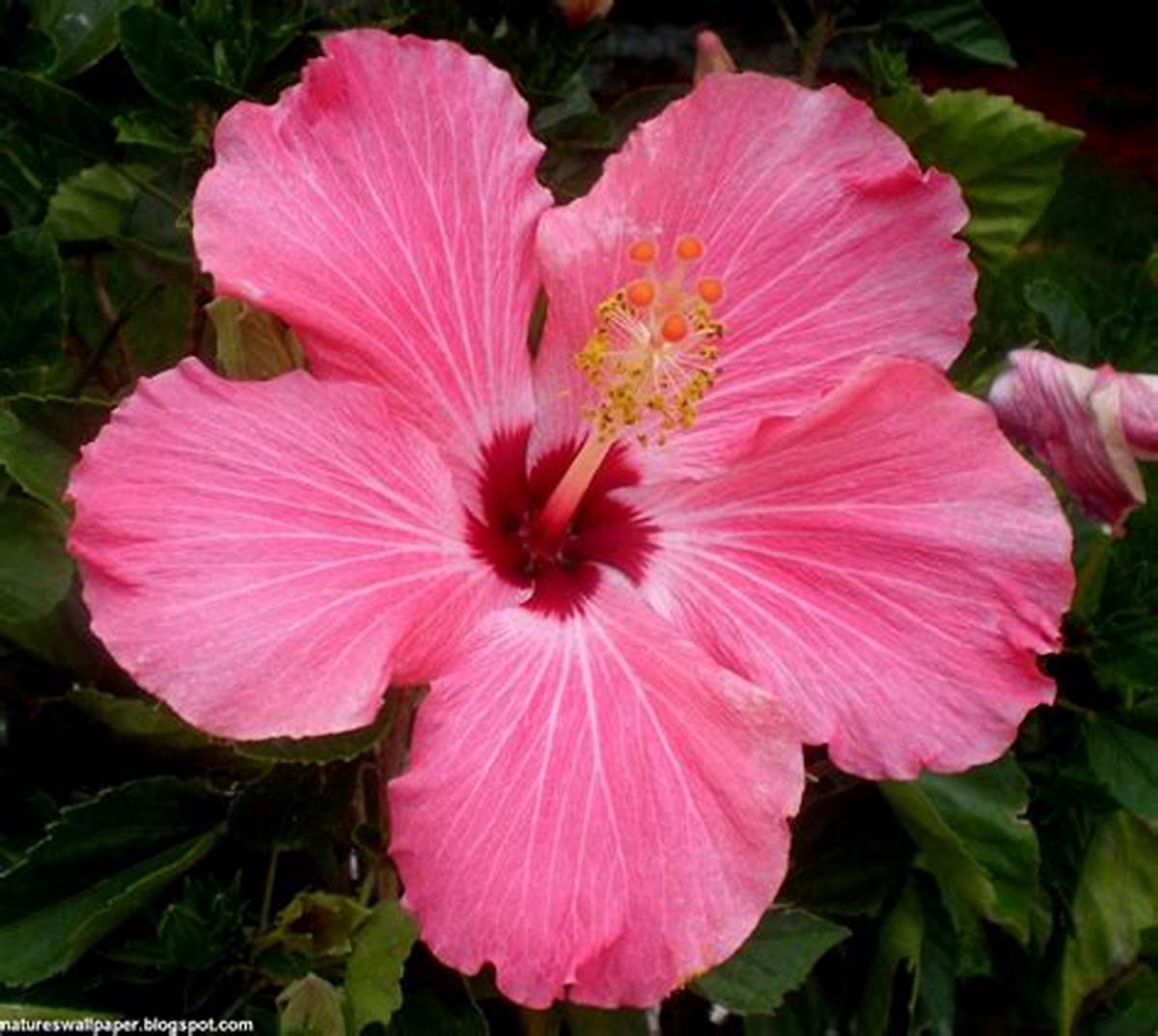 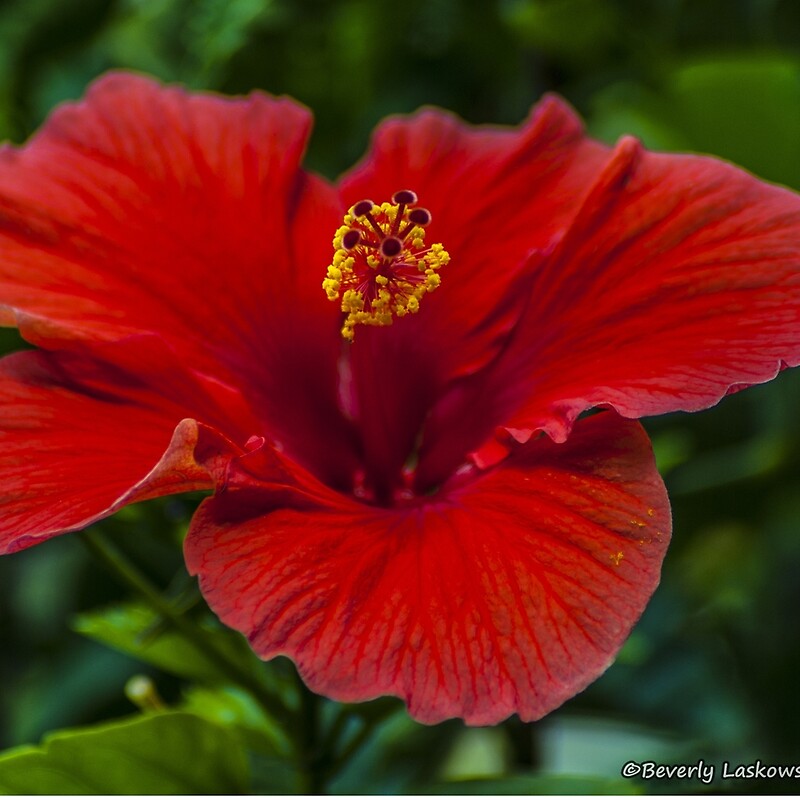 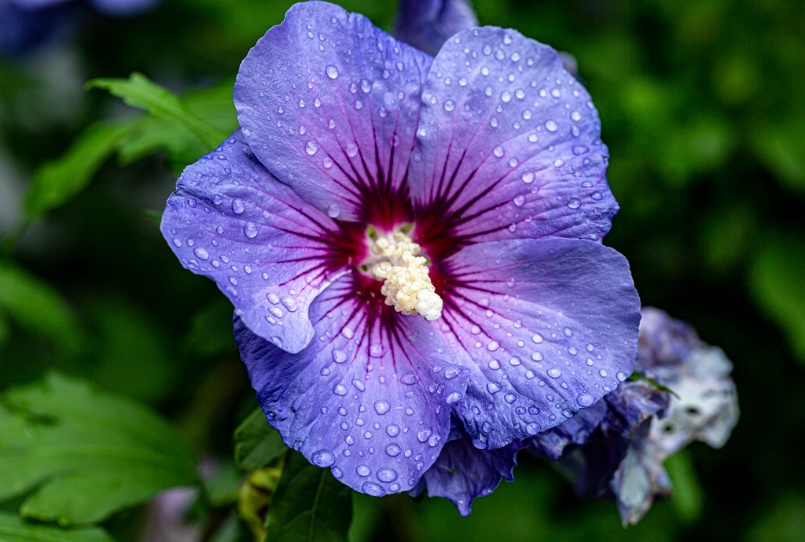 মূল্যায়ন
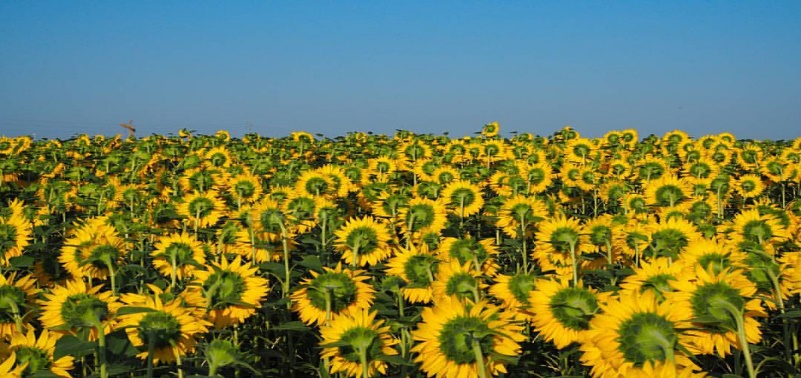 তোমার জানা হলুদ রং এর তিনটি ফুলের নাম লিখ
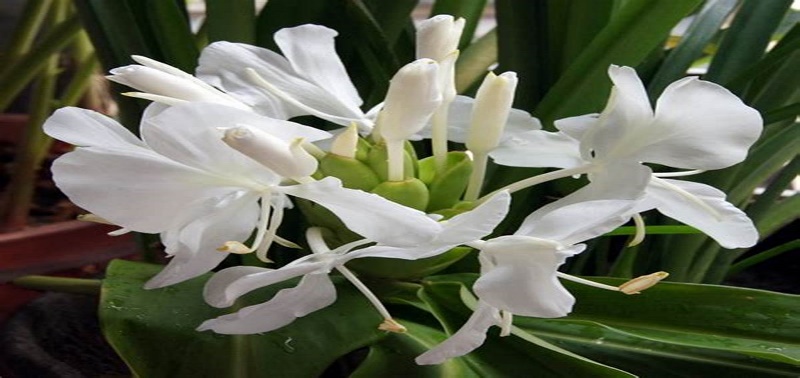 দোলনচাঁপা ফুলের কয়টি পাপড়ি থাকে?
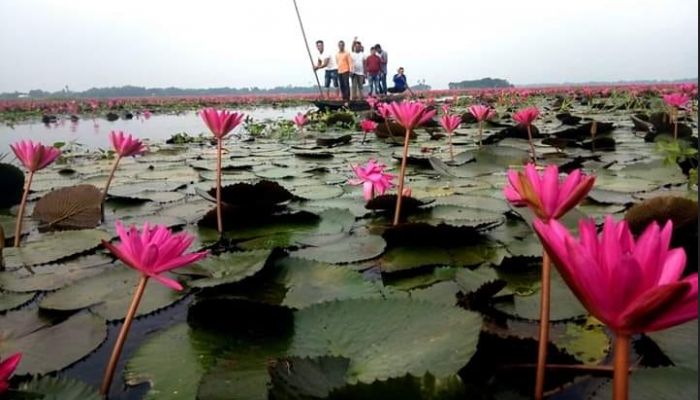 বিলে ঝিলে কি কি রঙ্গের ফুল ফোটে?
আজকে পড়ার অংশে আমরা যে ফুলের নাম জেনেছি তা আরেকবার দেখি
পাঠের সারসংক্ষেপ আলোচনা
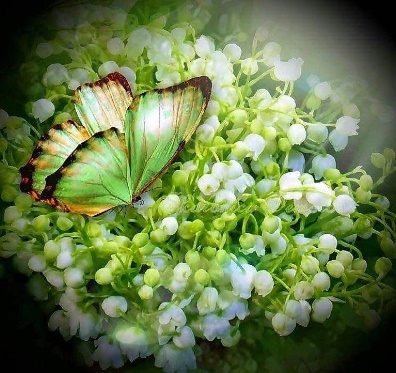 বাড়ির কাজ
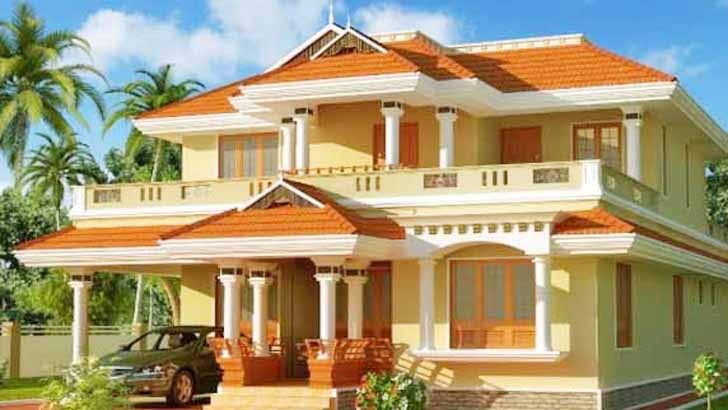 তোমরা তোমাদের বাড়ি থেকে পাঁচটি সাদা রং এর ফুলের নাম এর তালিকা তৈরি করে আনবে।
ধন্যবাদ
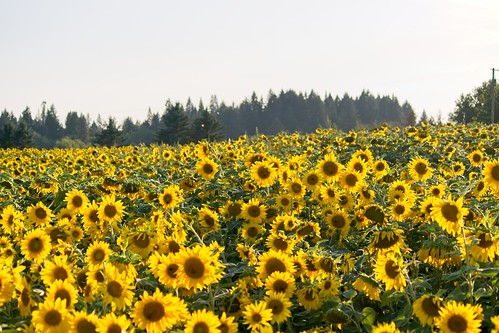 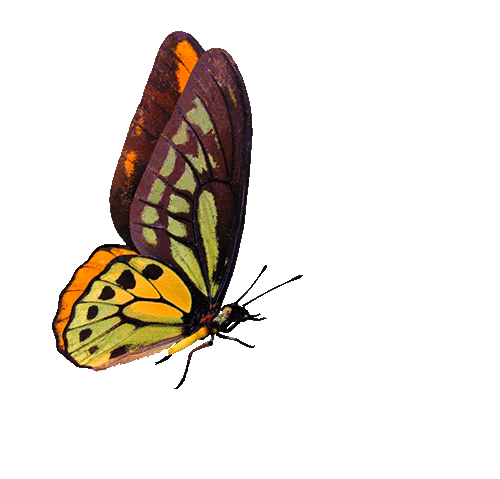 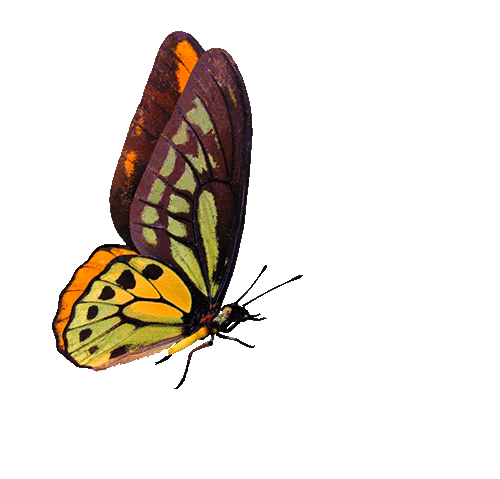 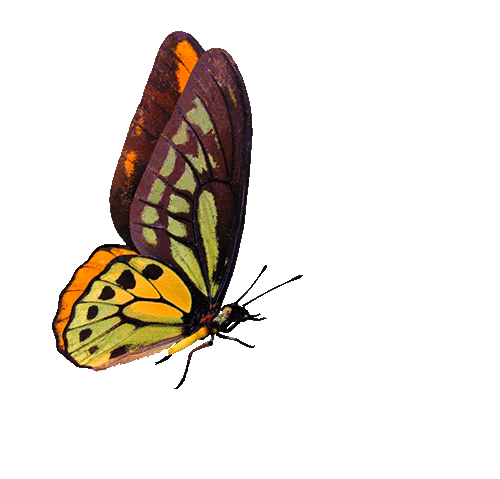 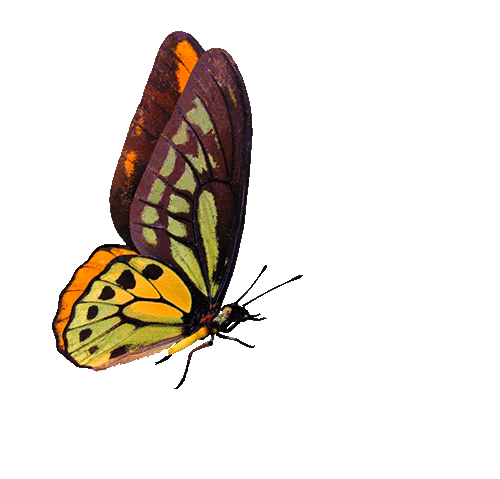 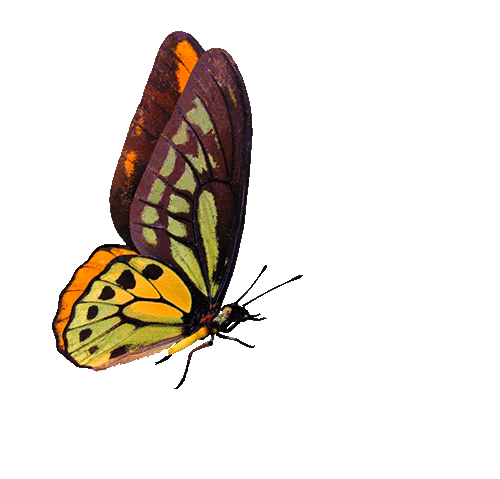 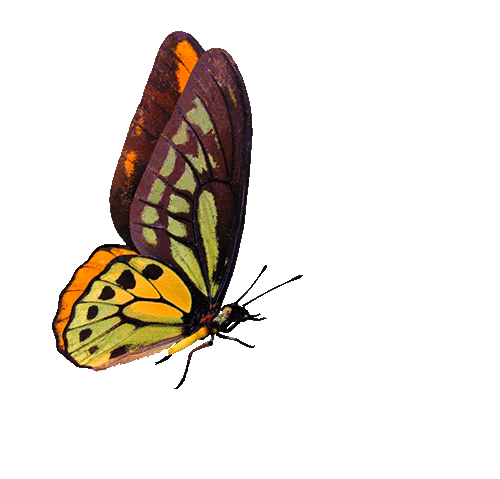 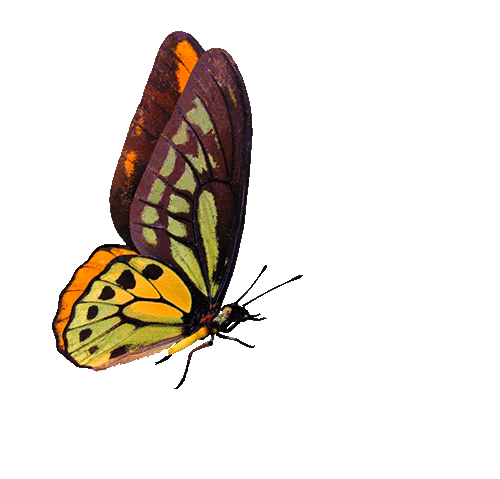